Intro to Psychology Research PostersPSYC 101.1
Main Goals of a Poster
Share your research
Attract people to your research 
Get feedback on your research 
Improve your resume and CV 
Help network and meet other researchers with similar interests
Work closely with other researches and professor
Poster Layout Sections
You only want the main points from each part
Poster Layout Sections
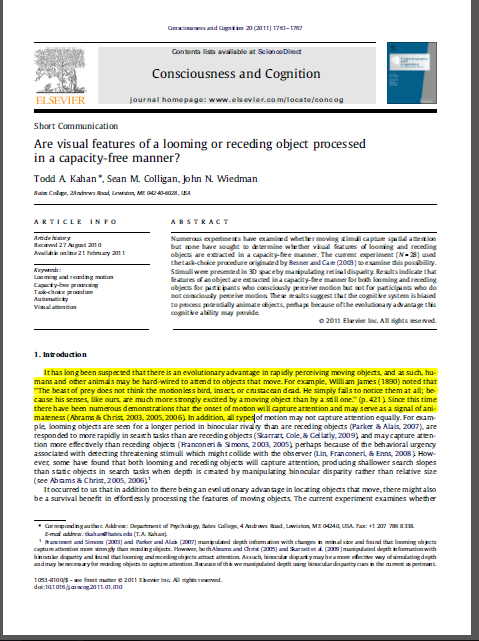 Pretend it is a summary of a research article!
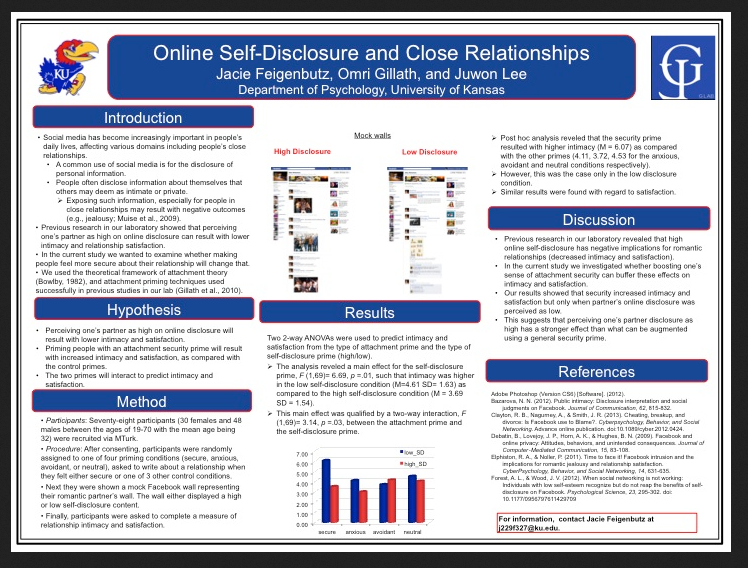 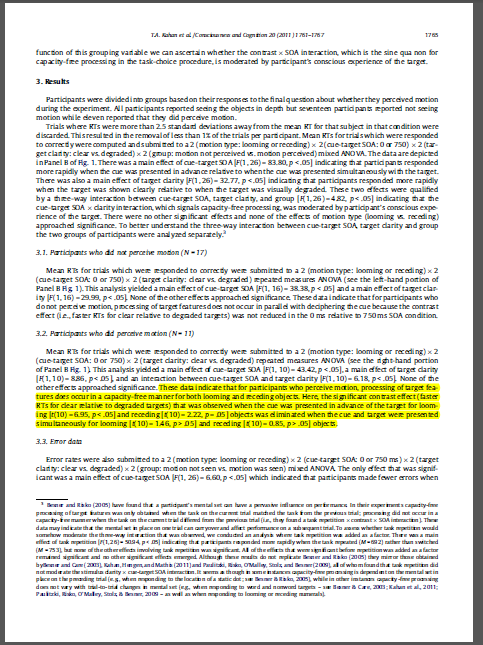 Poster Layouts
Use between 2 to 4 columns
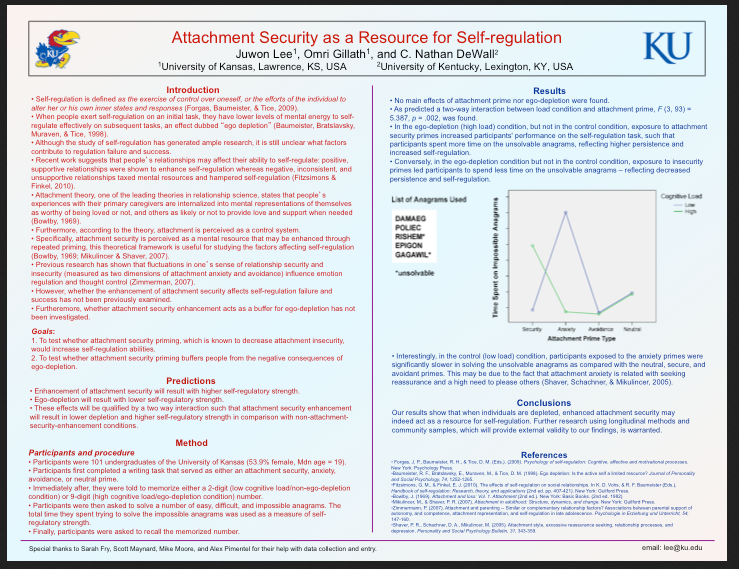 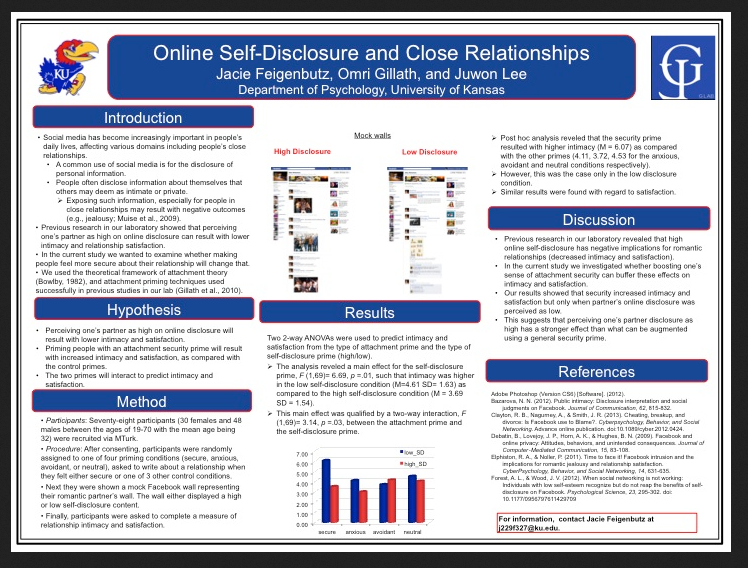 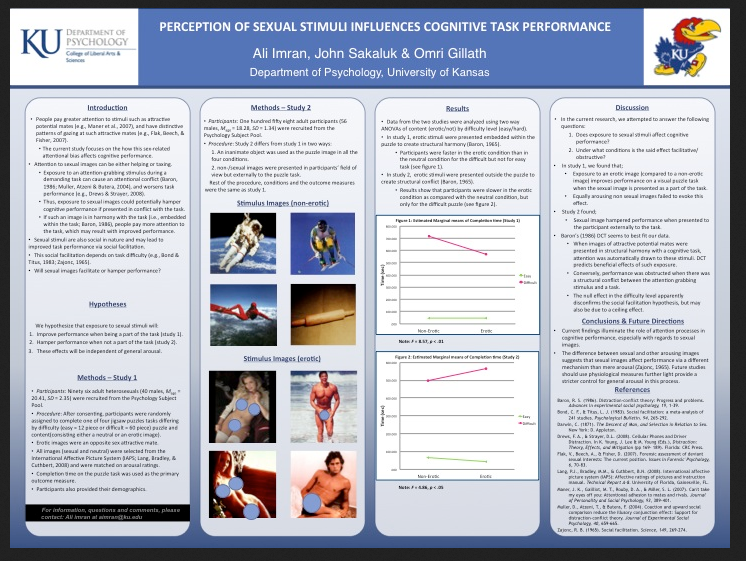 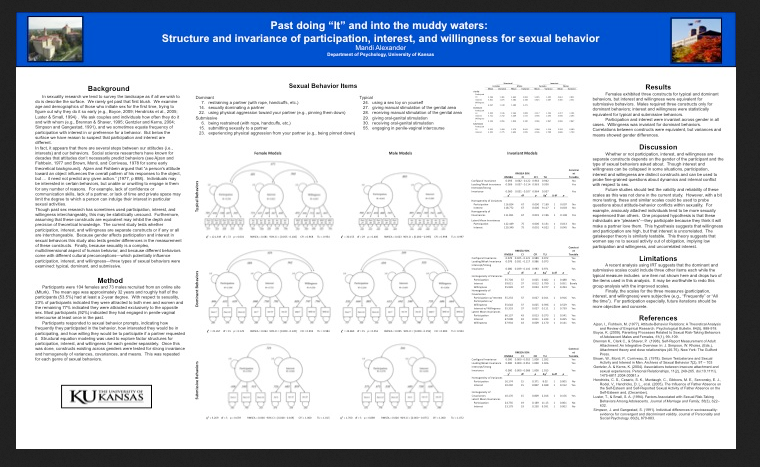 5!
Poster Layouts
Use between 2 to 4 columns 
You want flow
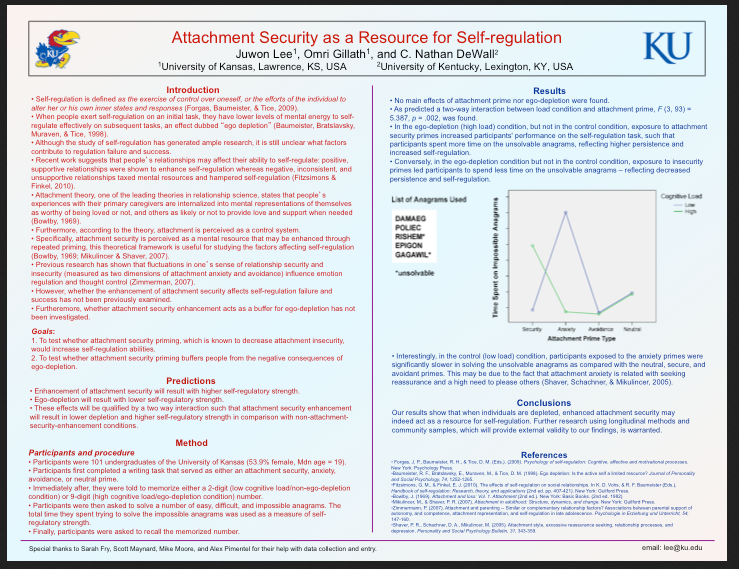 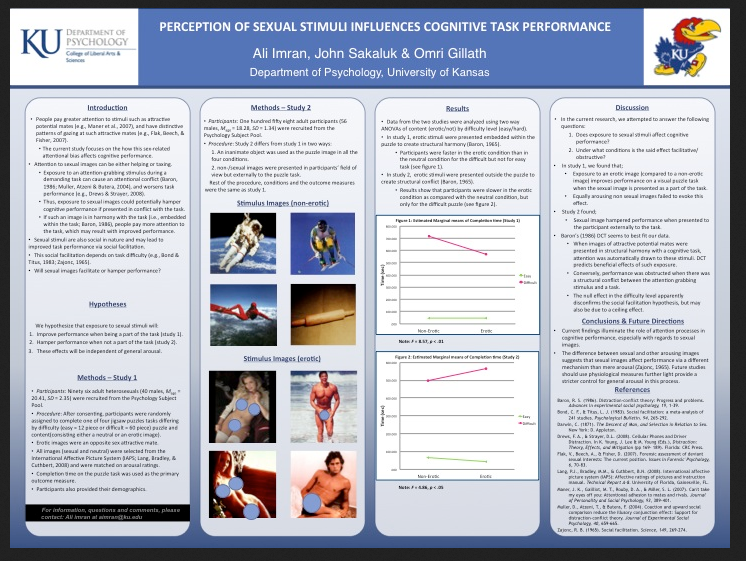 Poster Layouts
Use between 2 to 4 columns 
You want flow 
Make sure to have some sort of clear divide between sections
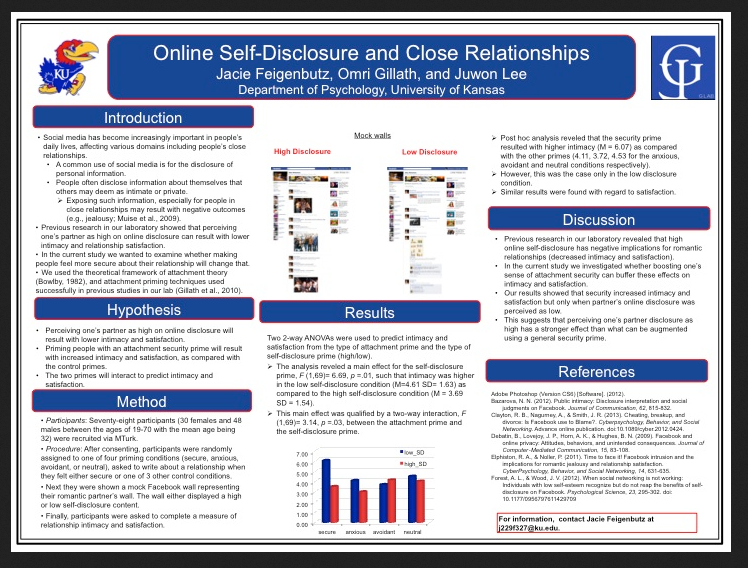 Poster text
Do not want to much text 
Need to leave out the unnecessary details 
You can save those for talking in person
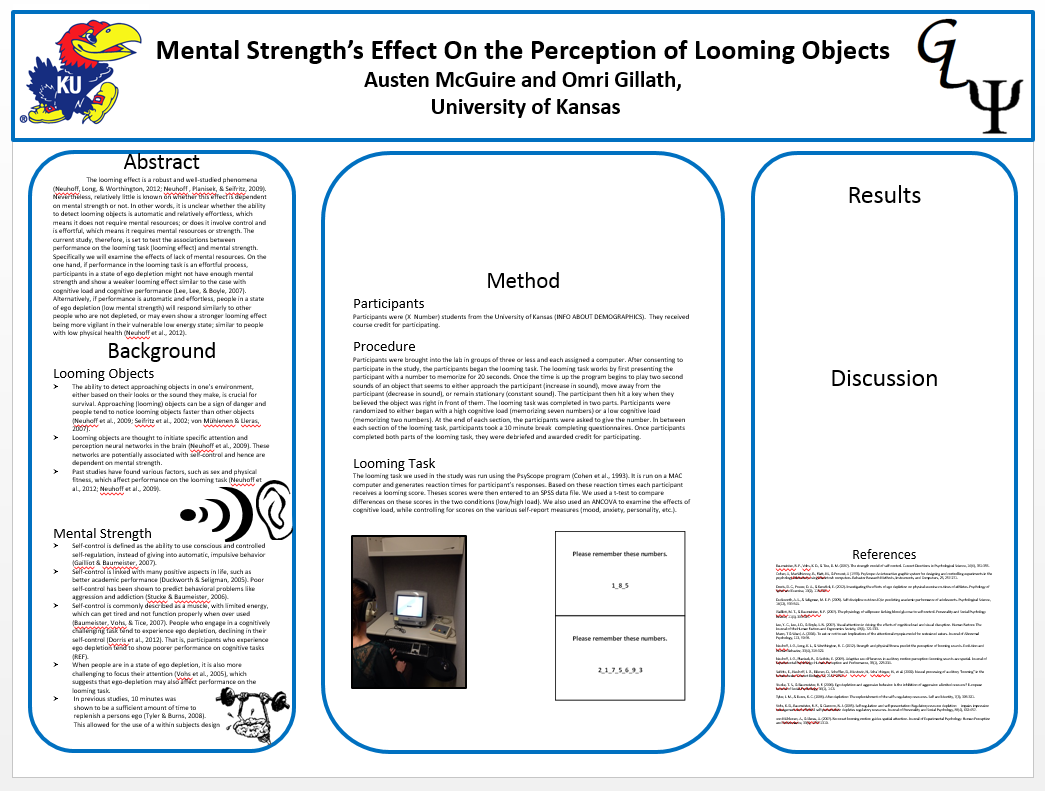 Poster text
Do not want to much text
Need to leave out the unnecessary details 
You can save those for talking in person 
Want your text to be readable from a leas a couple feet away if possible 
Do not want a lot of text crammed together
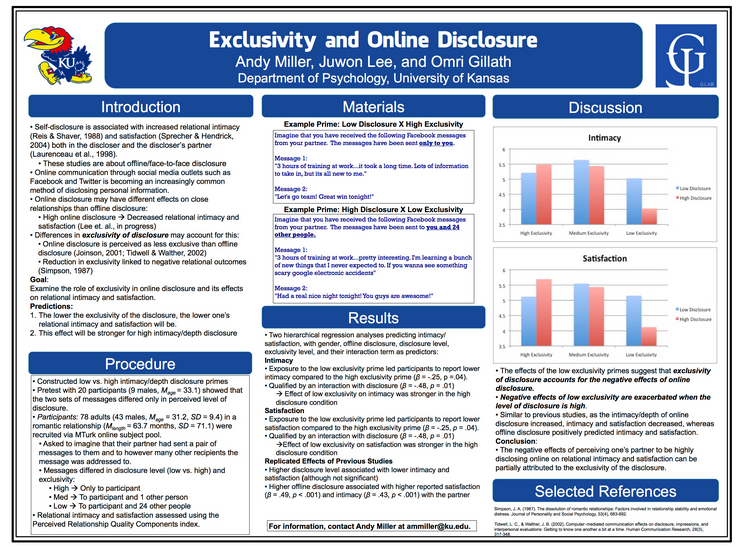 Ex: Use boxes, pictures, and graphs to separate!
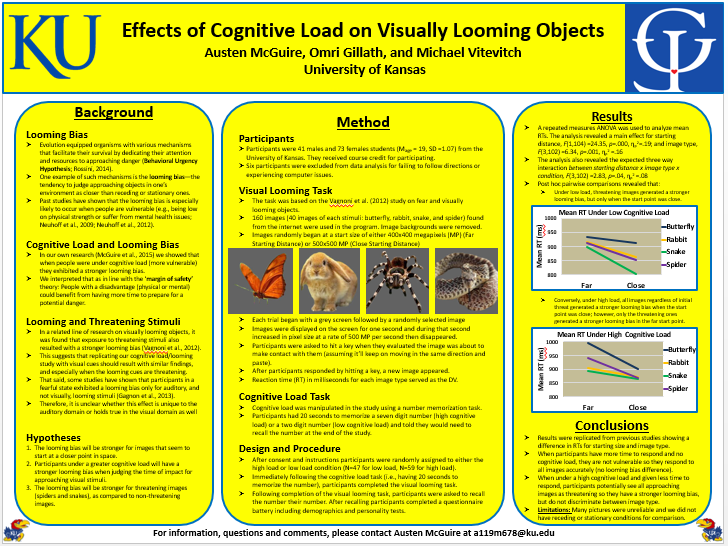 Visuals
Do not want too many colors unless they are used on graphs, tables, etc. 
Very important because help convey a lot of information in a short amount of time
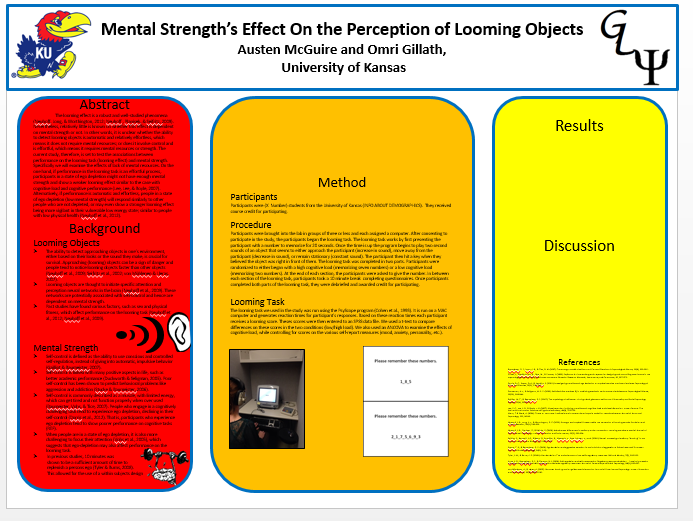 BAD EXAMPLE OF COLOR
Visuals
Do not want too many colors unless they are used on graphs, tables, etc. 
Very important because help convey a lot of information in a short amount of time 
Pictures can be used to helped separate text
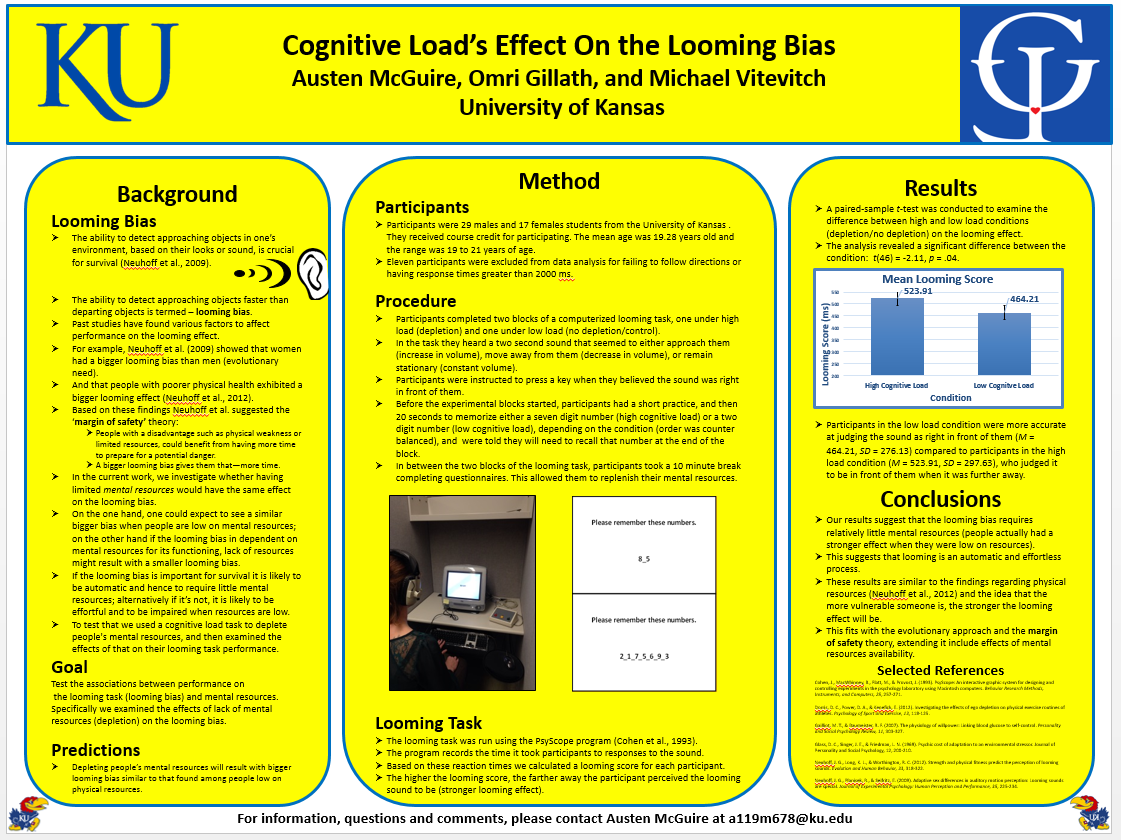 Visuals- Tables and figures
Keep them simple 
Only include ones significant to the main points of your research 
Provide legends and keys
Visuals- Tables and figures
BAD USE OF FIGURE
Visuals – Text color
Want it to match with other colors on the poster
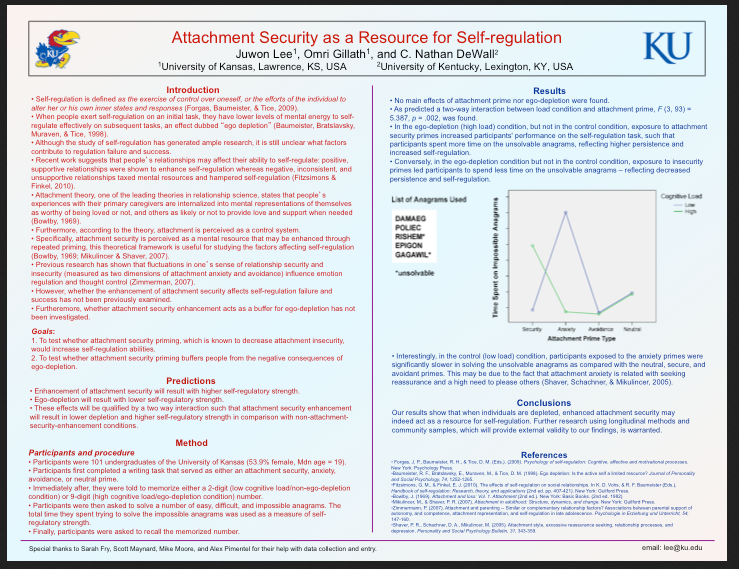 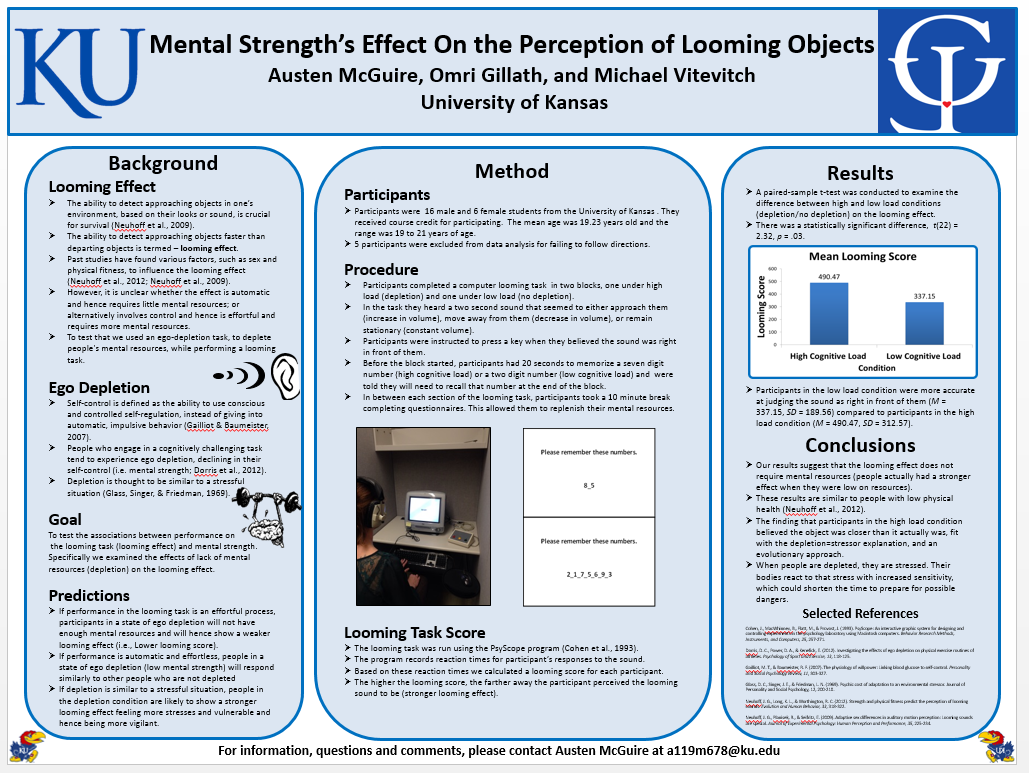 Visuals – Text color
Want colors that help your poster pop out at people passing by
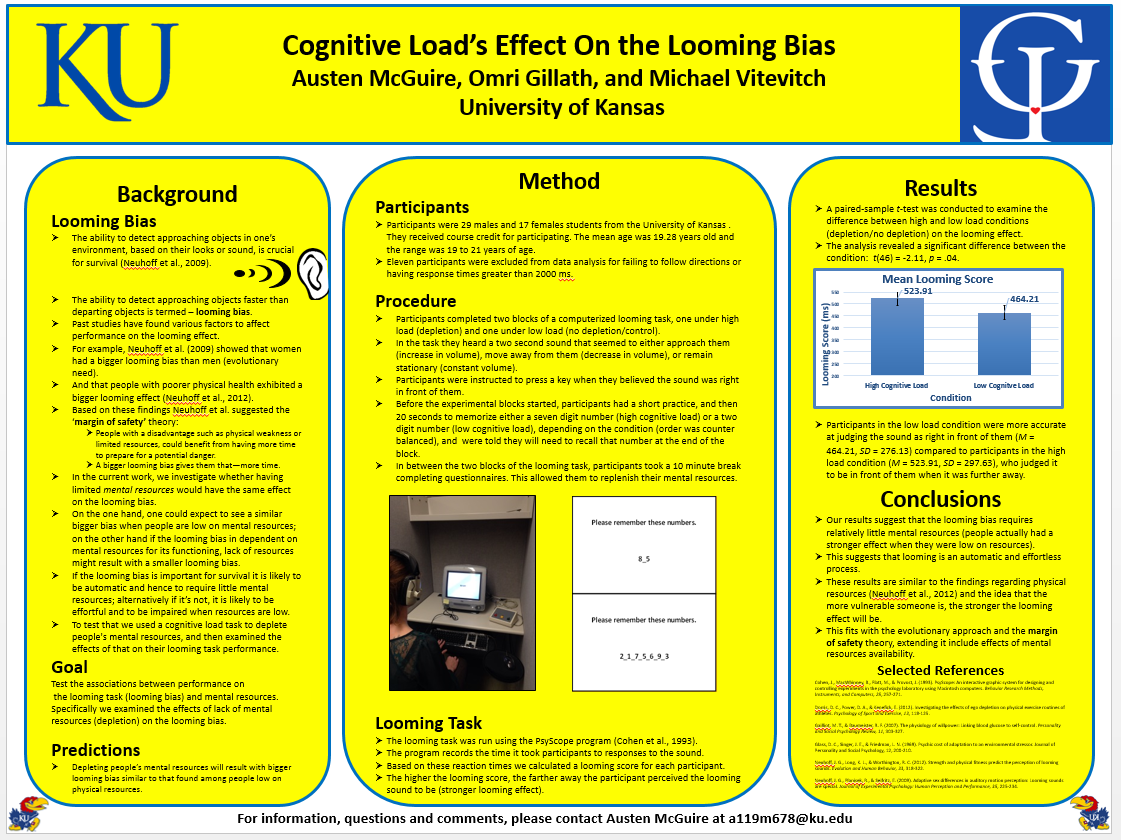 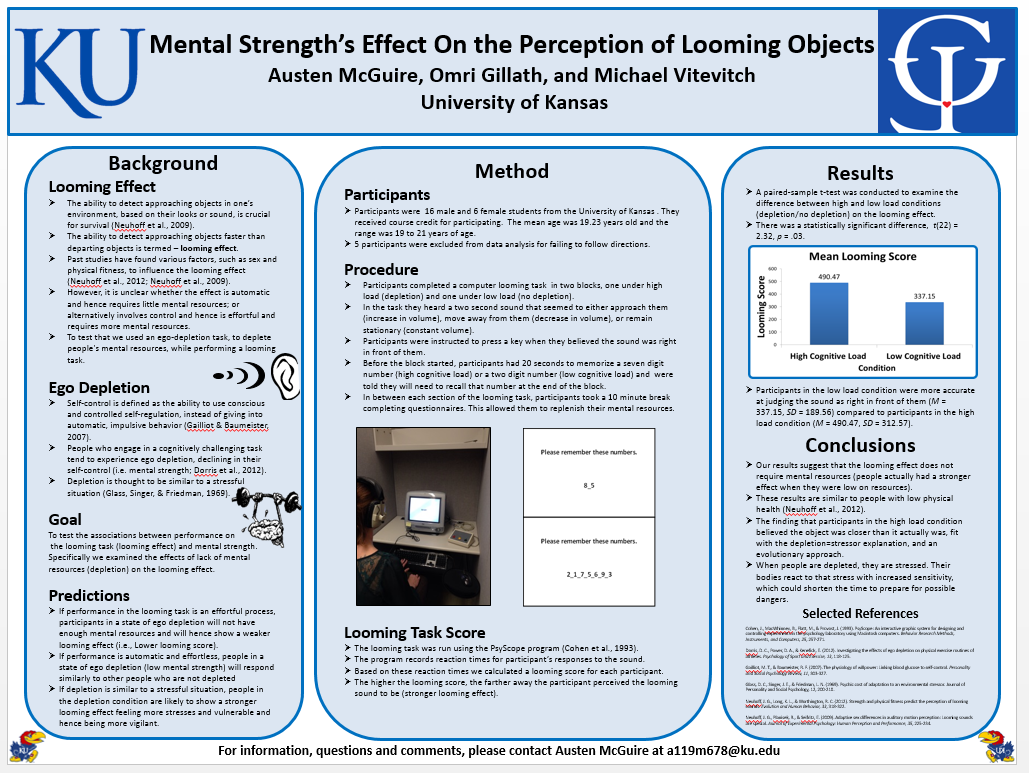 BAD
GOOD
Visuals – Text color
Sorry, KU colors will not work very well
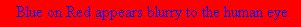 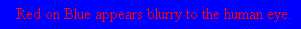 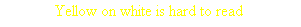 Visuals- Fun Fact
Different colors have different effects on reading! 
Black text on a red background= better memory 
Black text on a blue background= more creativity
Recall words
Think creatively
Additional Notes
Dress nice when giving a poster presentation
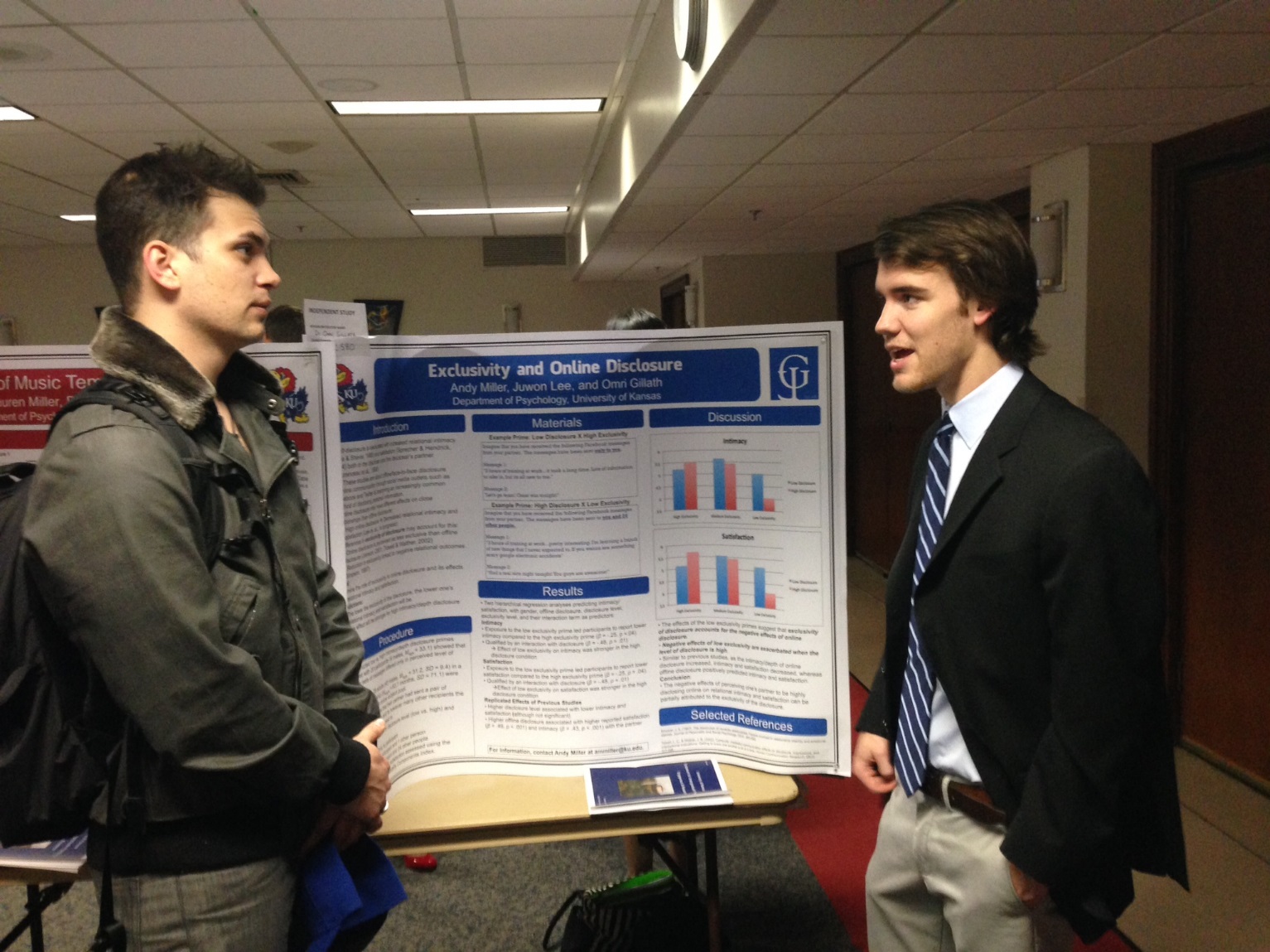 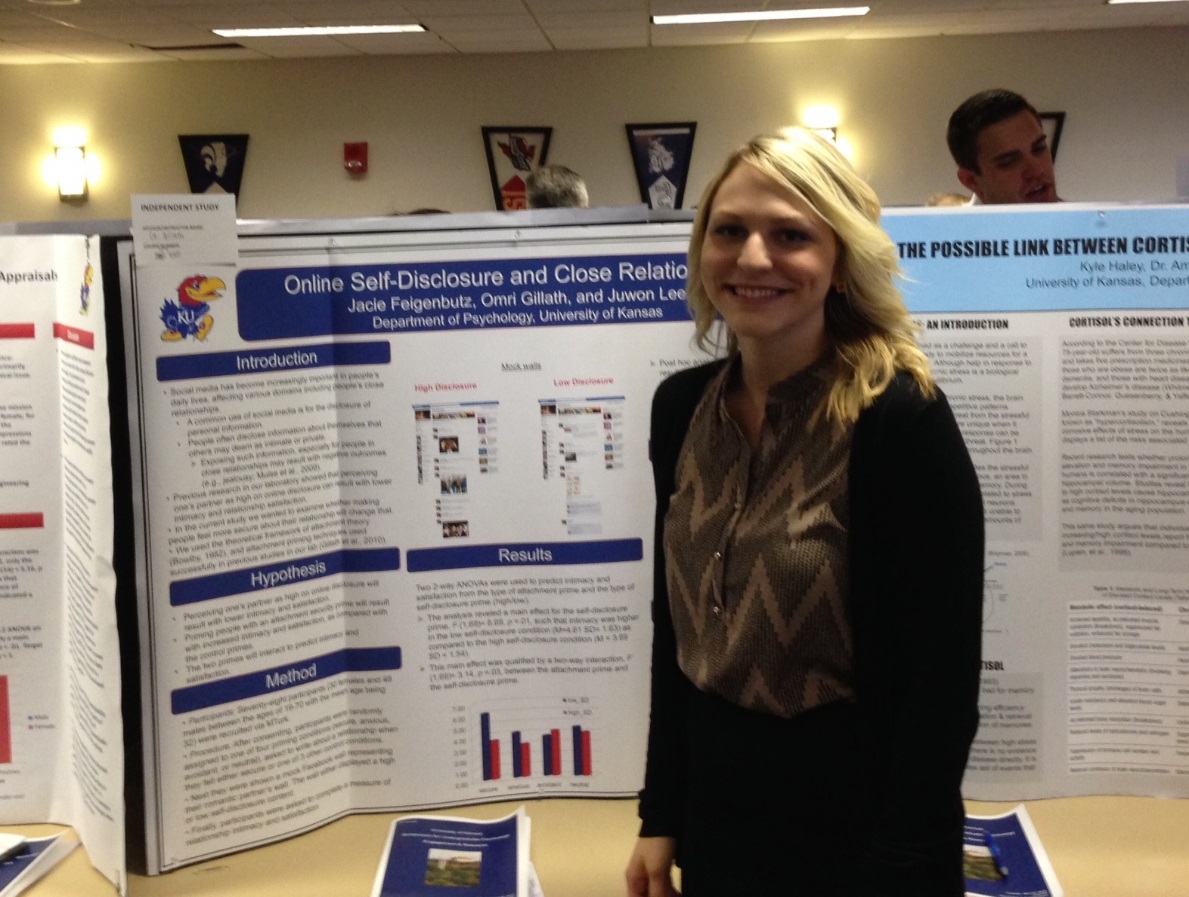 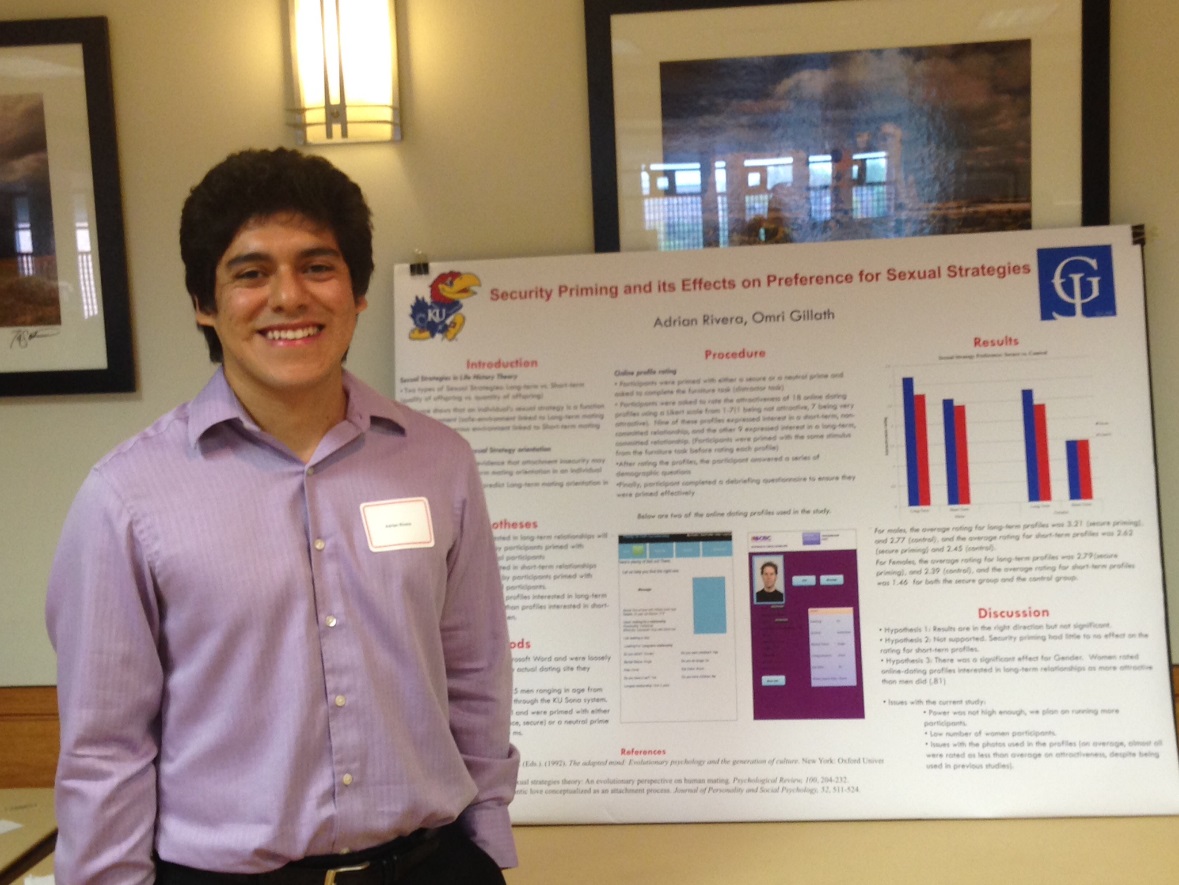 Additional Notes
Use hand motions
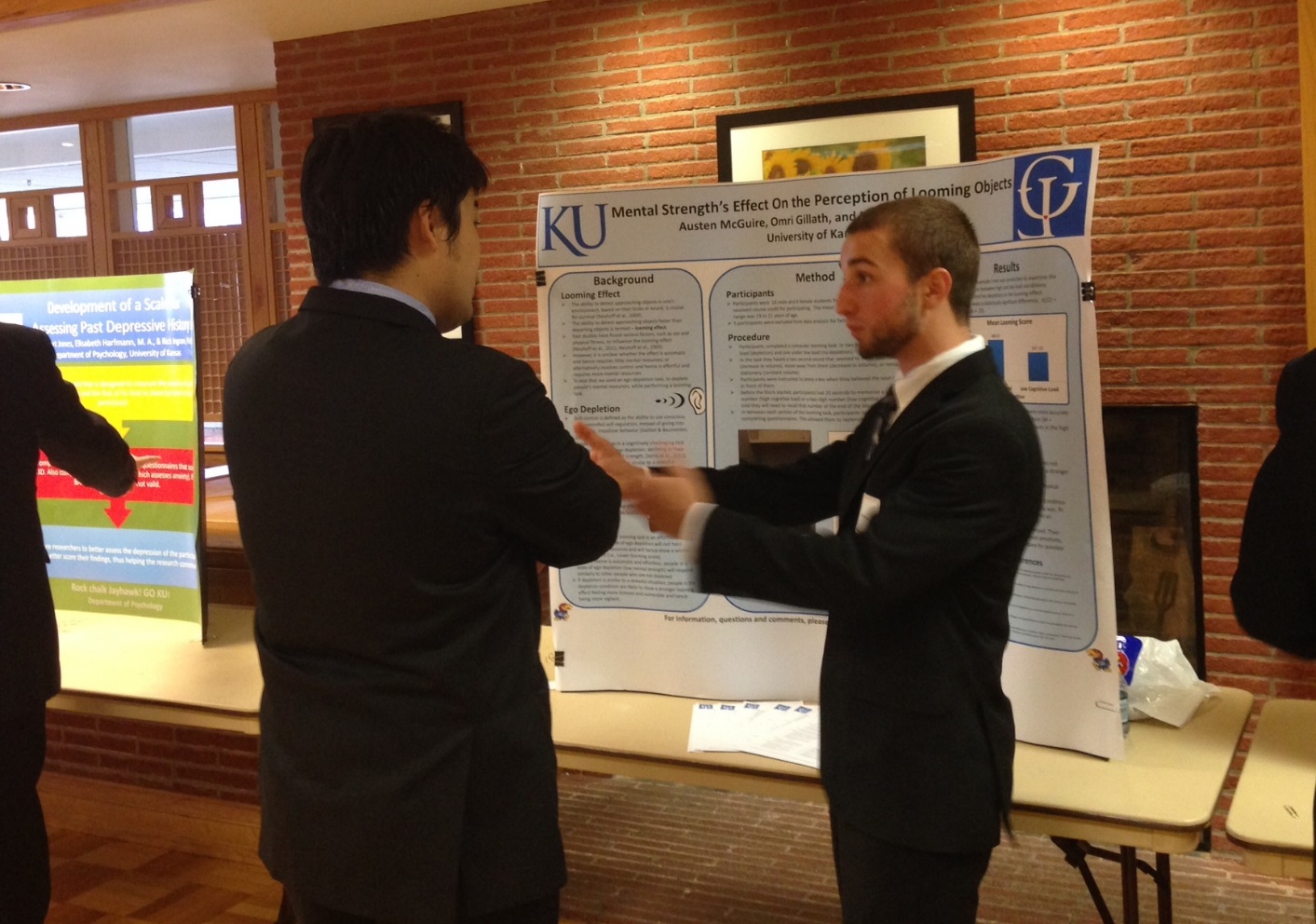 Additional Notes
Be creative and have fun!....to a point
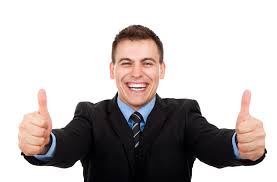 Where to find additional resources
Our lab website has many poster examples 
Follow the links below 
http://www.ncsu.edu/project/posters/
http://people.eku.edu/ritchisong/posterpres.html
http://guides.nyu.edu/posters
Other Helpful Links
Link for KU logo: http://identity.ku.edu/logos/downloads.shtml
Need permission to use the Jayhawk 

Check the lab website for poster examples 
Gillab.ku.edu